AGRICULTURAL ENGINEERING
Bachelor of Engineering in Agricultural Engineering (3 Years)
Bachelor of Engineering (Hons) in Agricultural Engineering (4 Years)
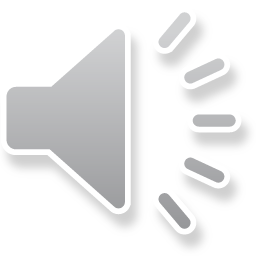 [Speaker Notes: Balance of time between the Mountbellew and Dublin road campus
Importance of Work placements , national and international opportunities 
Industry focus 
List companies]
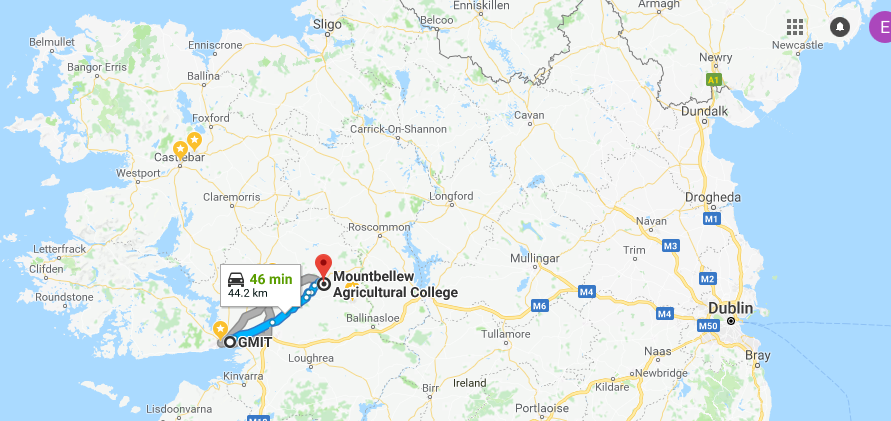 AGRICULTURAL ENGINEERING
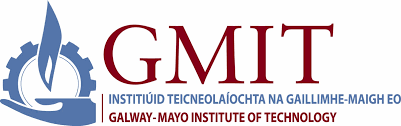 Mountbellew Agricultural College &        Dublin Road Campus
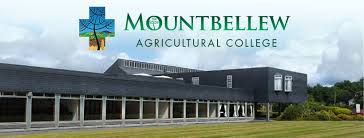 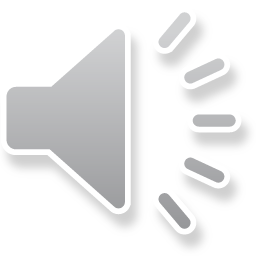 [Speaker Notes: Balance of time between the Mountbellew and Dublin road campus
Importance of Work placements , national and international opportunities 
Industry focus 
List companies]
AGRICULTURAL ENGINEERING
Work Placement
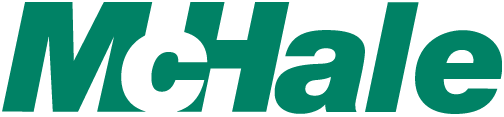 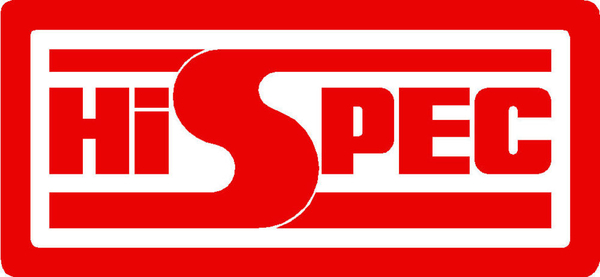 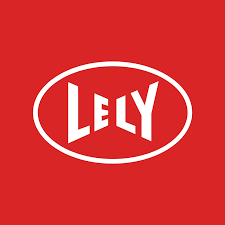 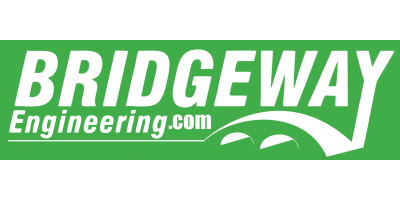 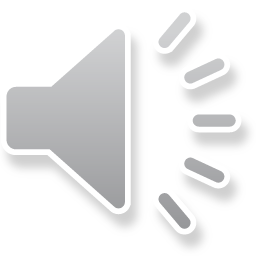 [Speaker Notes: Balance of time between the Mountbellew and Dublin road campus
Importance of Work placements , national and international opportunities 
Industry focus 
List companies]
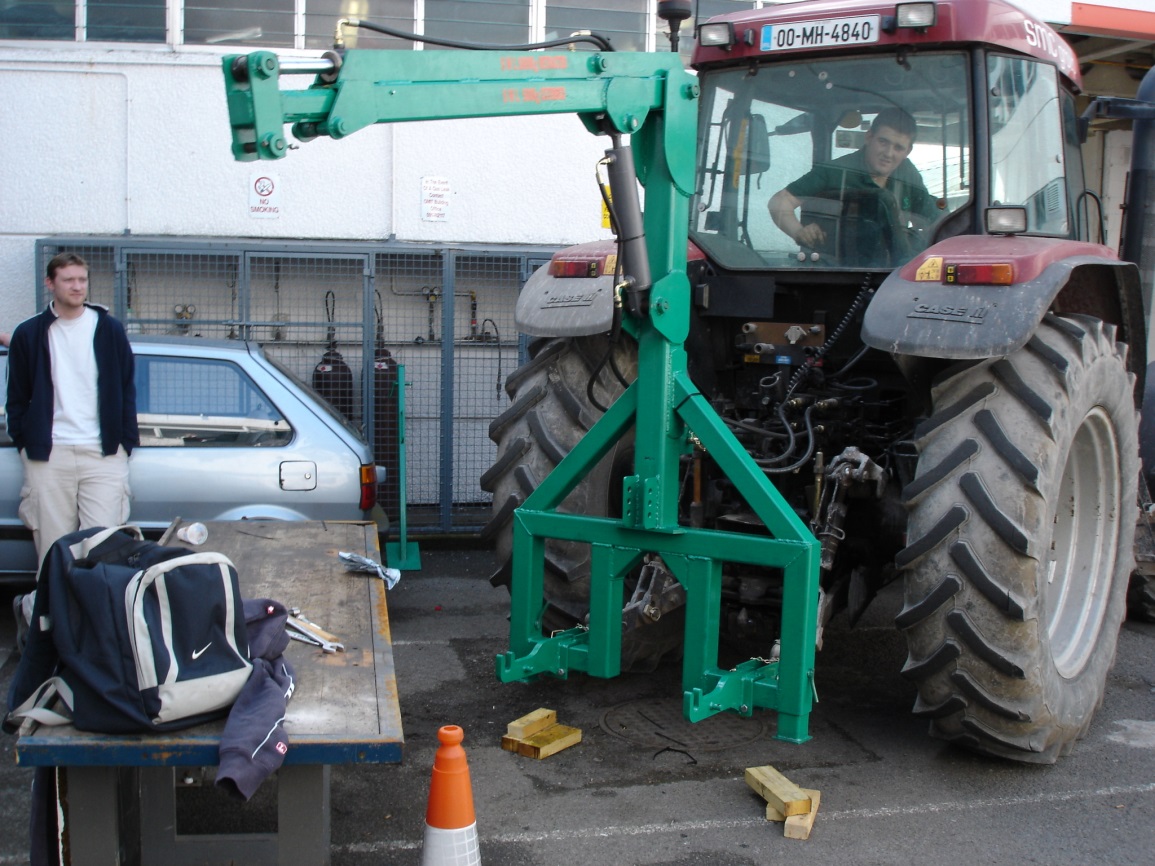 AGRICULTURAL ENGINEERING
Major Project
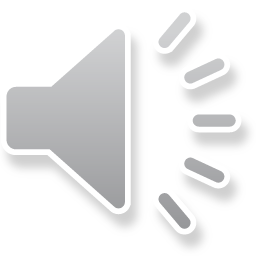 [Speaker Notes: Balance of time between the Mountbellew and Dublin road campus
Importance of Work placements , national and international opportunities 
Industry focus 
List companies]
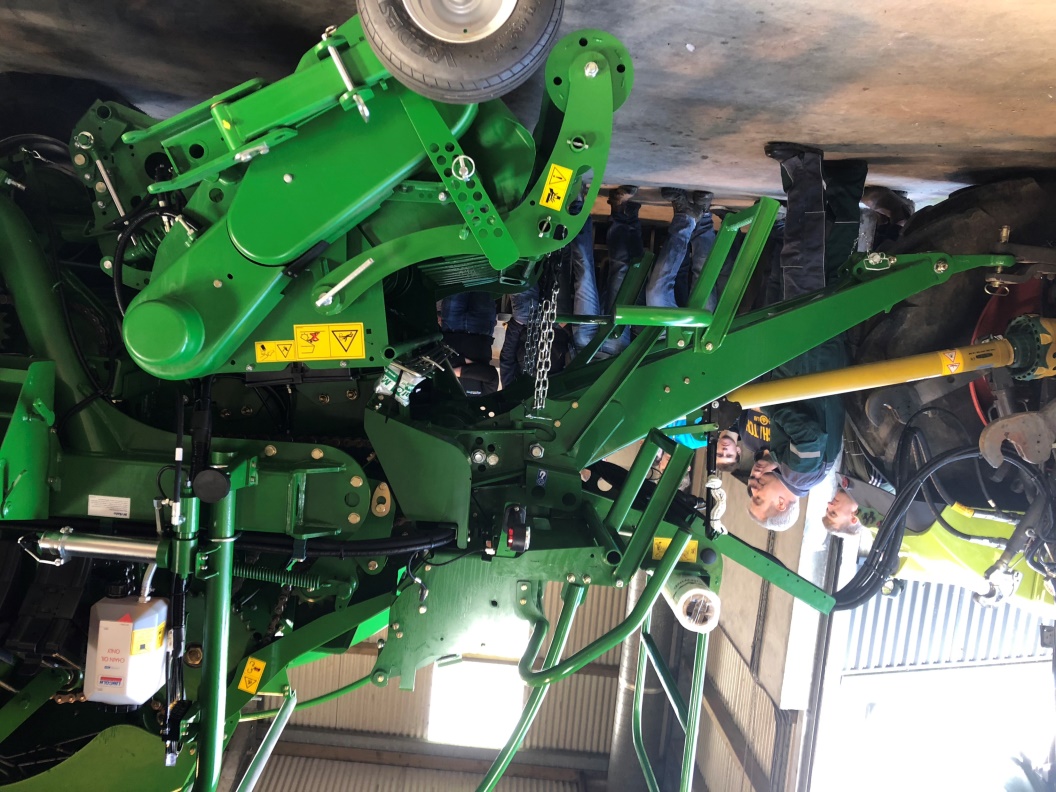 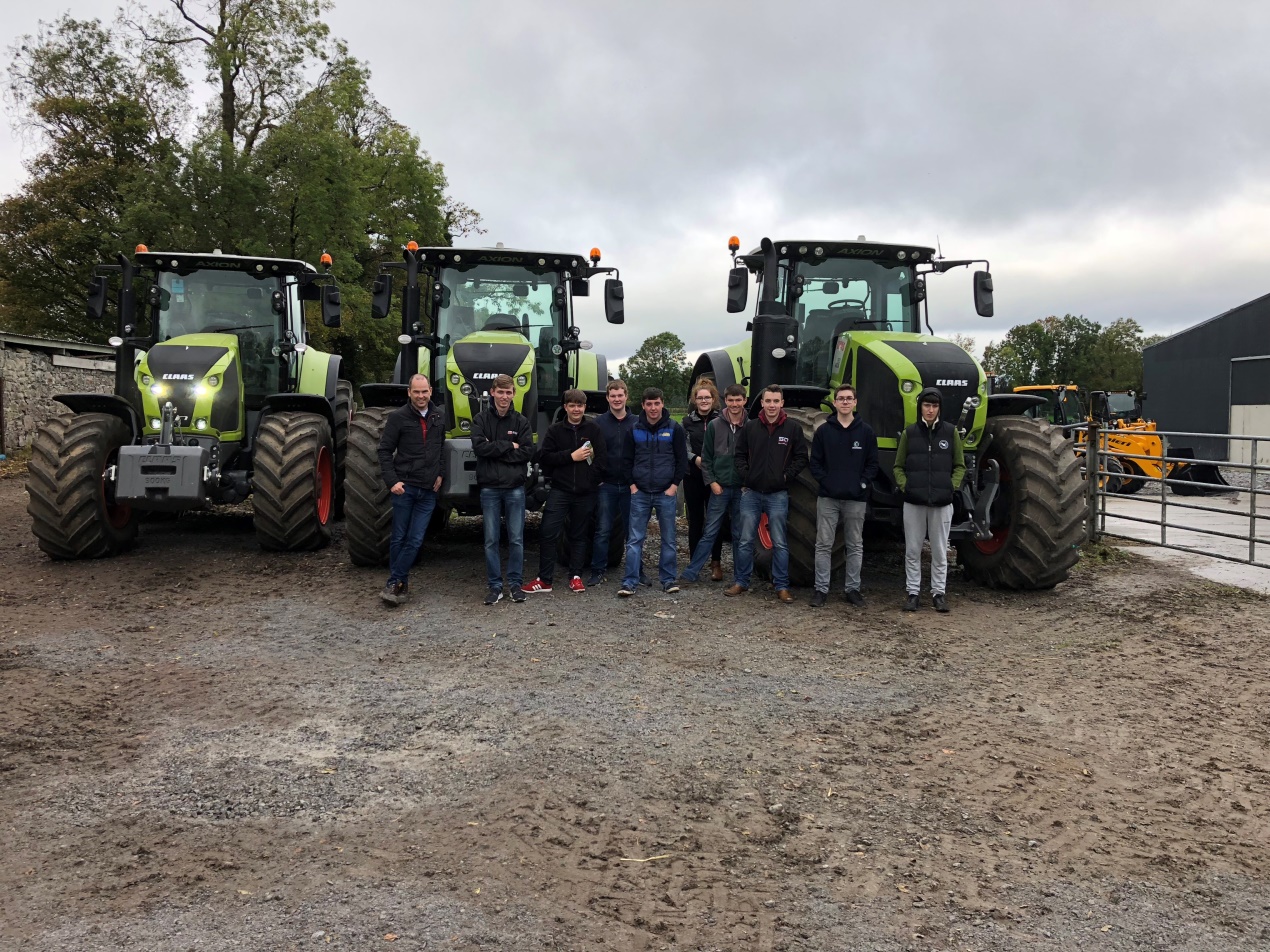 AGRICULTURAL ENGINEERING
Field Trips
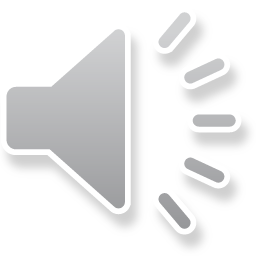 [Speaker Notes: Balance of time between the Mountbellew and Dublin road campus
Importance of Work placements , national and international opportunities 
Industry focus 
List companies]
AGRICULTURAL ENGINEERING
Engineers Ireland
New
Young Trained Farmer Status
“Greencert”
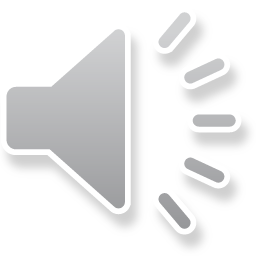 [Speaker Notes: Balance of time between the Mountbellew and Dublin road campus
Importance of Work placements , national and international opportunities 
Industry focus 
List companies]
AGRICULTURAL ENGINEERING
We look forward to seeing you in September 2021
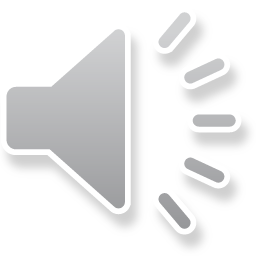 [Speaker Notes: Balance of time between the Mountbellew and Dublin road campus
Importance of Work placements , national and international opportunities 
Industry focus 
List companies]